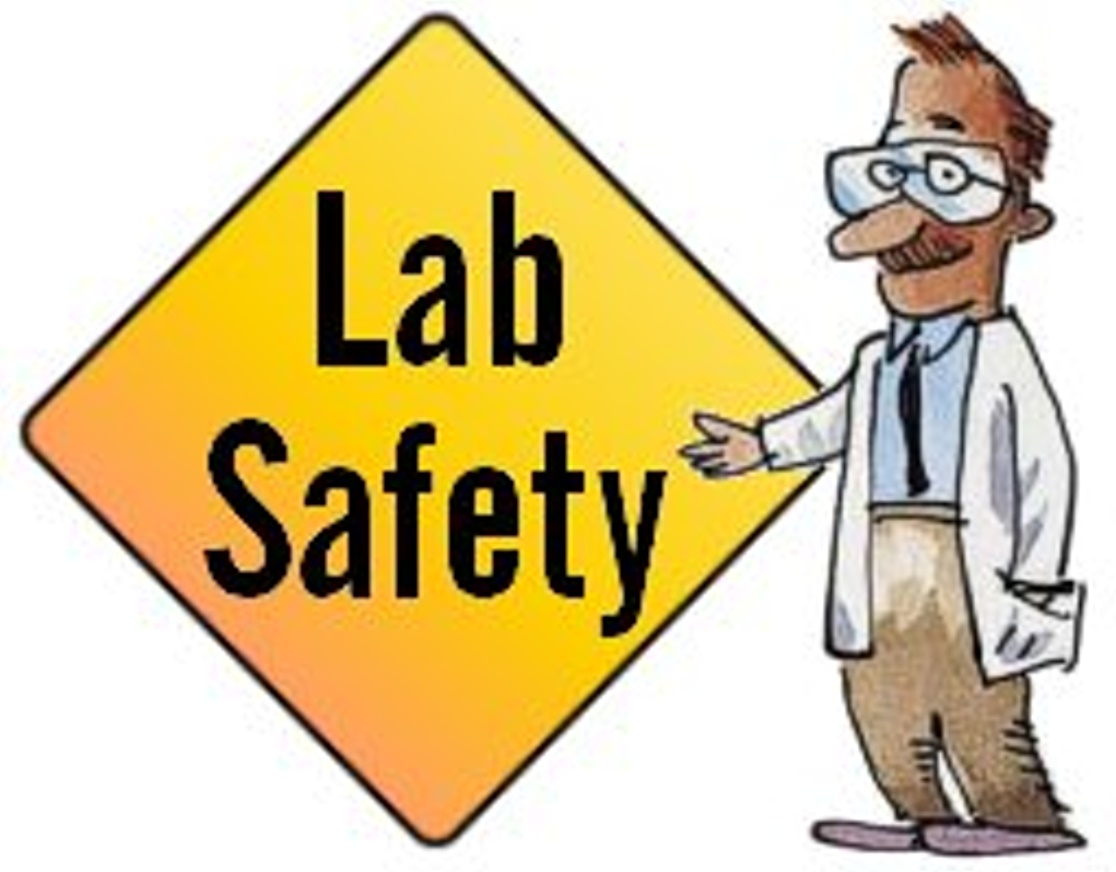 Unit 1 Lab Safety
Laboratory Safety Rules
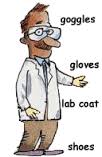 Wear proper eyewear wear when performing any dangerous lab activity.  Consult with your instructor about your use of contact lenses.
  Confine or securely tie hair that reaches to shoulders.  Remember that hair is very flammable!!
 Footwear that completely covers the foot is highly recommended.  Footwear, at the very least, should be hard-soled sandals
Do not eat, drink, or chew gum in the laboratory.  Never taste anything in the laboratory unless specifically instructed to do so by your teacher.  
No chemicals are ever to be taken from          the laboratory
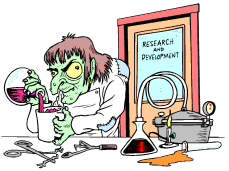 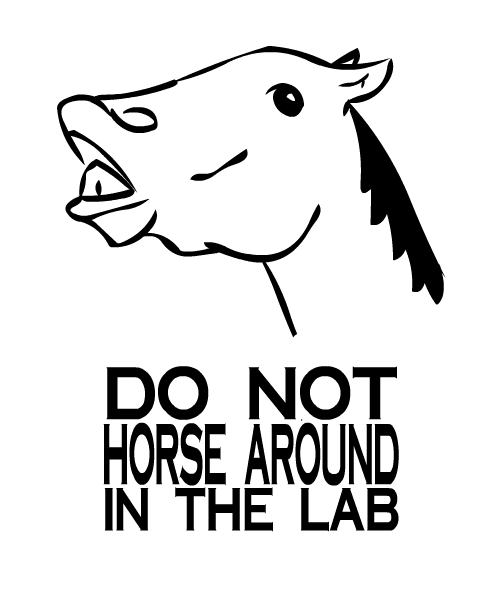 Do only the experiments assigned and in the manner prescribed.  Unauthorized experiments are prohibited.

Never engage in horseplay or practical jokes
Avoid inhaling chemical fumes; avoid filling pipets by using your mouth; consider ALL chemical dangerous unless they are known to be otherwise.

The teacher is to be notified immediately in case of an accident  no matter how trivial it may appear

Notify instructor immediately of any spills on your clothing
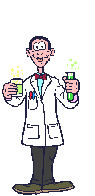 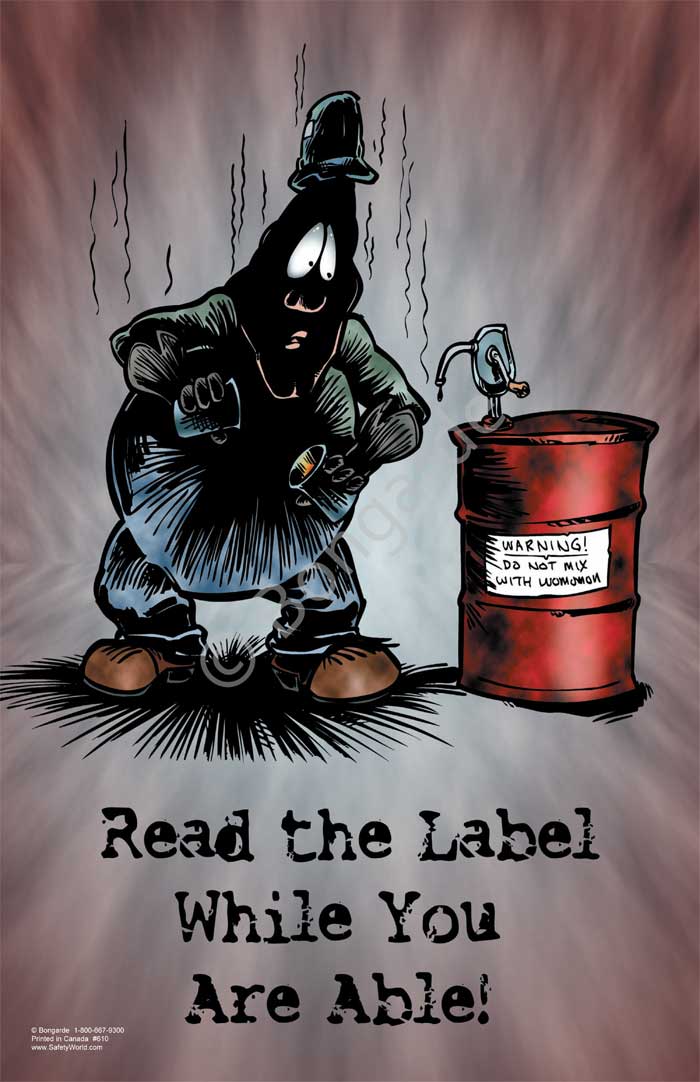 Do not use the sink to discard matches, filter paper or insoluble solids.  Use the waste jars that are provided 

Do not  return chemicals to their original containers unless you are specifically instructed to do so.

Never point the open end of a test tube being heated at yourself or others
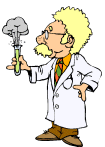 Always add acid to water.  This is particularly    true of concentrated sulfuric acid


Acid to water NEVER WATER TO ACID
Never work alone in the laboratory
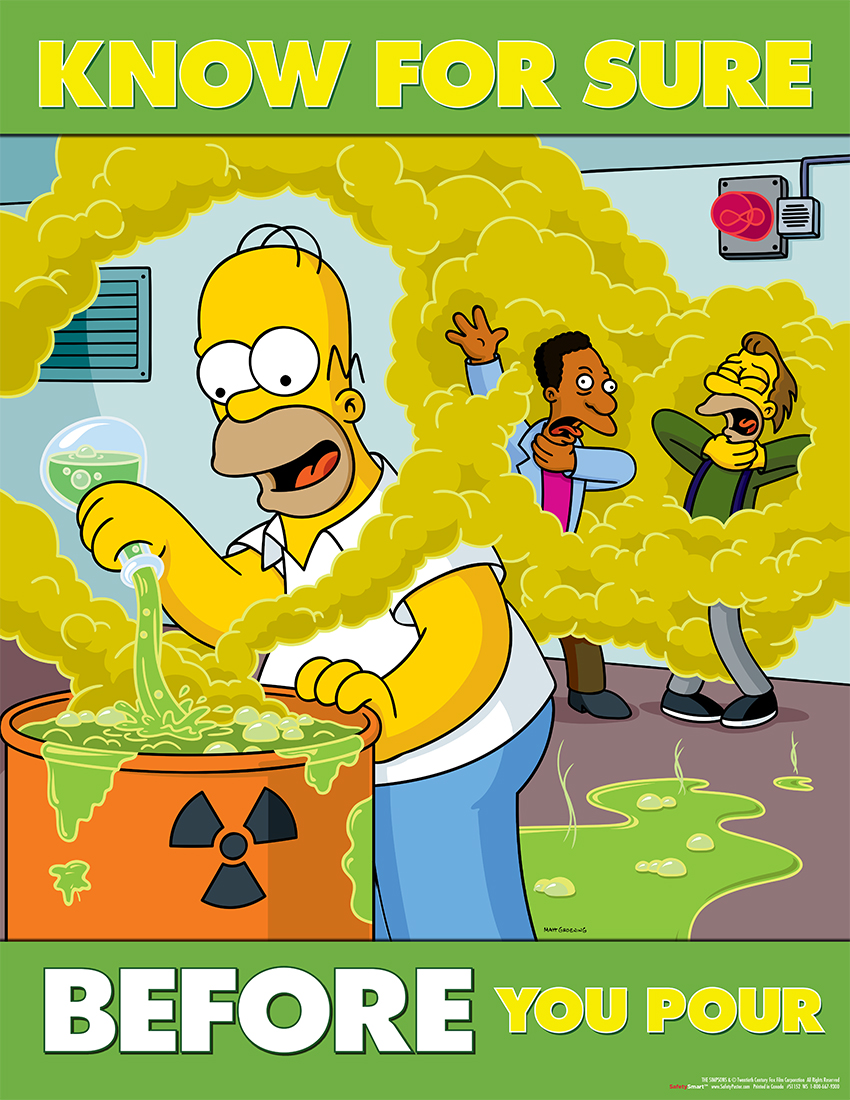 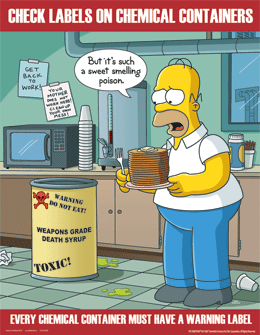 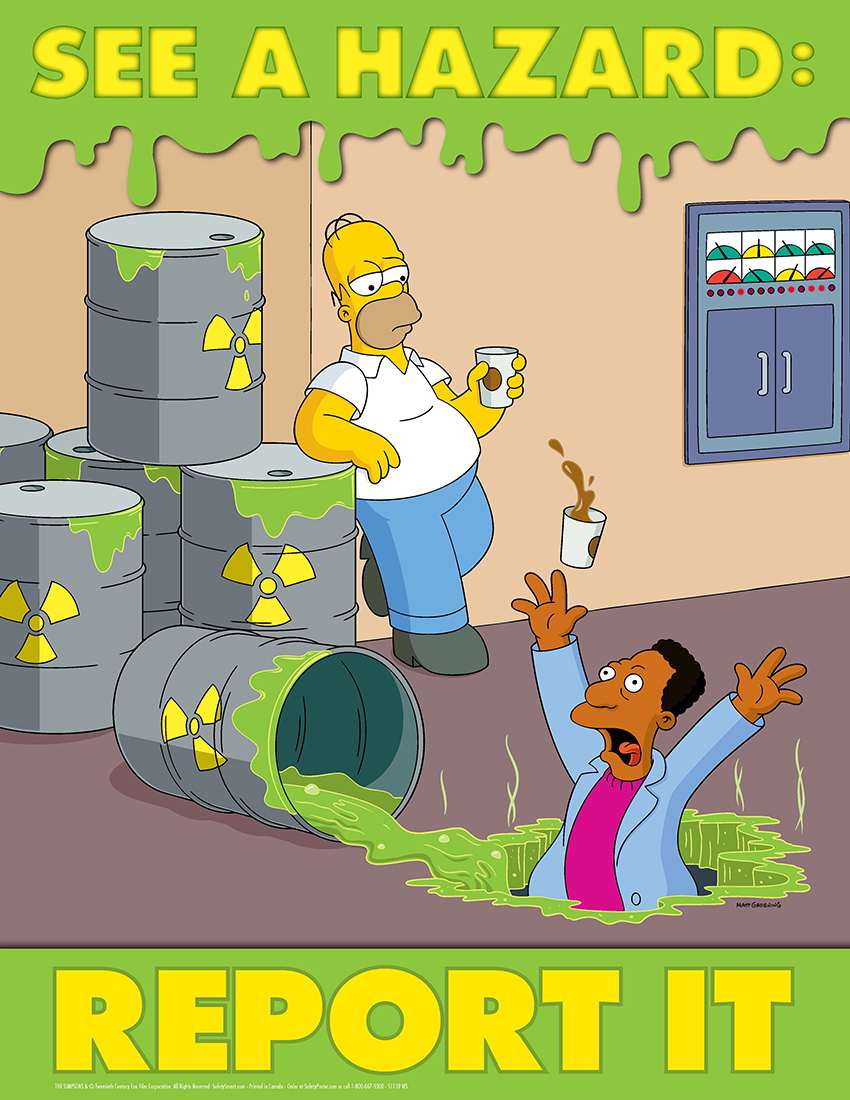 Safety equipment
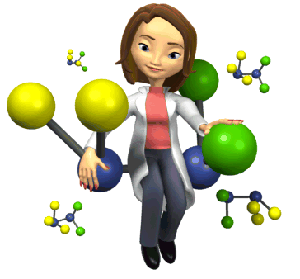 Fire Extinguisher 
 Fire Blanket 
 Eyewash Fountain 
 First Aid Kit 
 The Fume Hood 
 Safety Shower 
 Broken Glass 
 Material Safety Data Sheets 
 Safety Warning Diamond
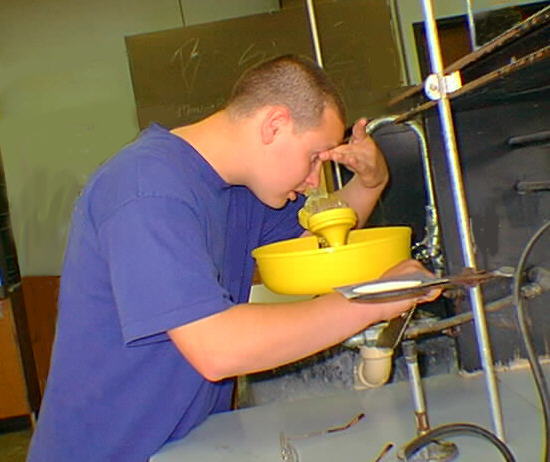 Eyewash Fountain
you get something from the lab in your eye—
GET IT OUT IMMEDIATELY!
Don't wait until lunch or the last period!
Run some water through the eyewash fountain before you use it.
Retract your eyelid (hold it open);
Don’t squint your eyes this restricts water access.
Run fresh water over your eye for several minutes.
INFORM THE INSTRUCTOR IMMEDIANTLY
FIRST AIDE:INFORM THE INSTRUCTOR IMMEDIANTLY
If blood is in evidence-- STAY AWAY! 

Let the victim apply his/her own bandage. 

If blood is on the floor or lab bench, let trained personnel do the clean-up
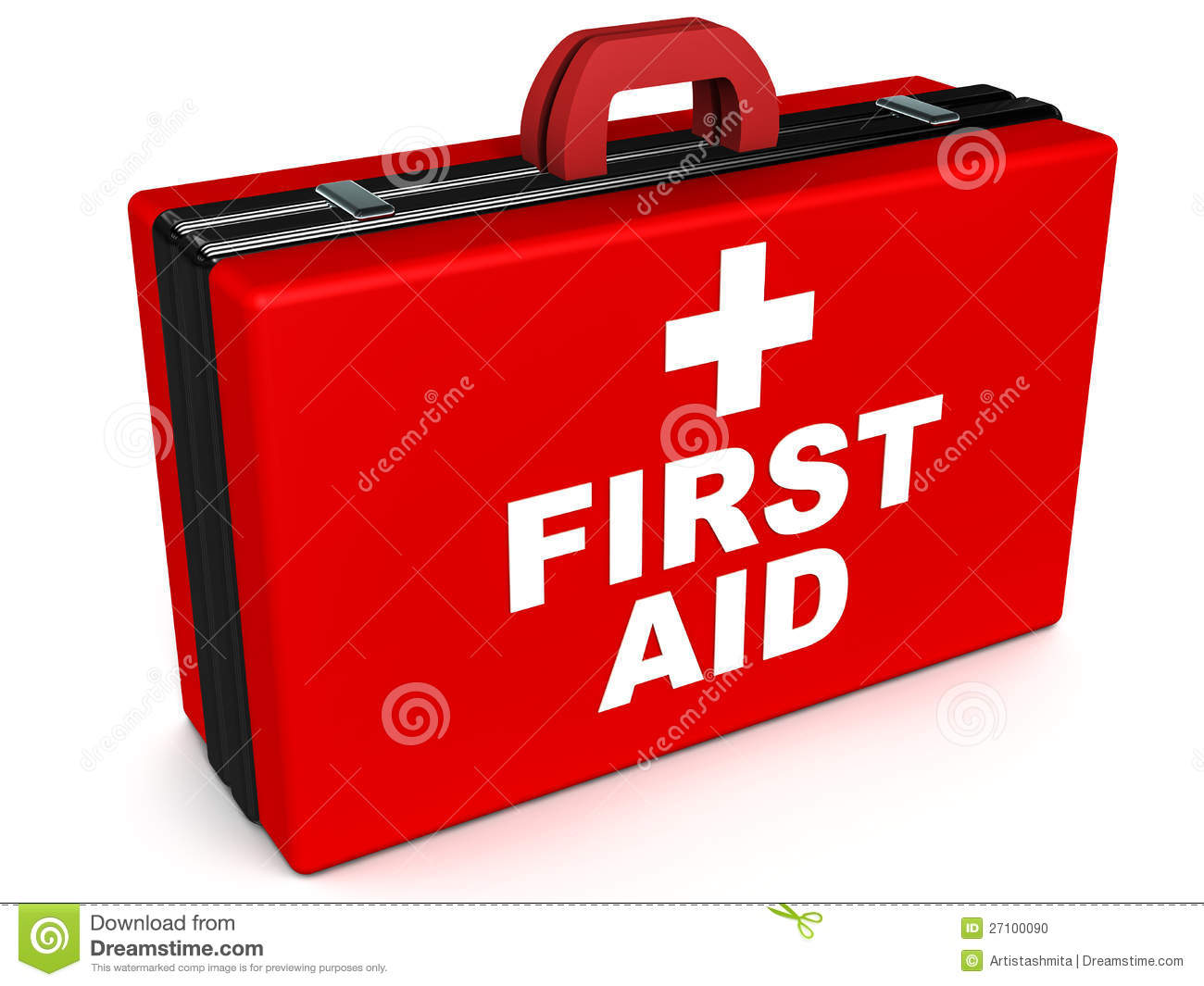 FUME HOOD
USE the HOOD for reactions that give off vapors, especially smelly vapors.
The draft of the HOOD will sweep away vapors so that the lab itself maintains reasonable air quality.
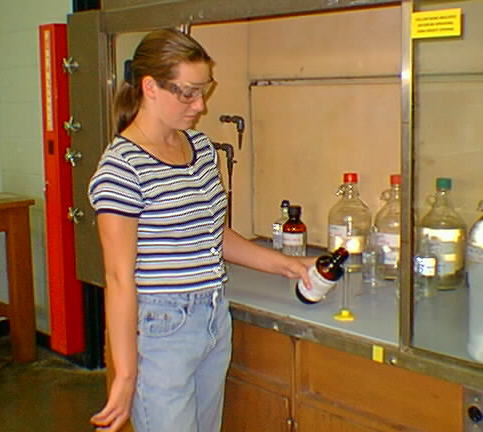 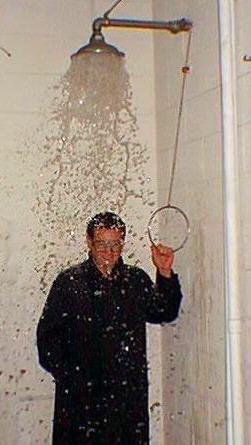 Safety Shower
Shower should be used for dire EMERGENCY only!

If you (or a lab mate) is ON FIRE, position yourself (or your lab mate) under the safety shower.

Pull the handle—a deluge of water will result.

Flames will be rapidly extinguished. 

The safety shower should also be used if you suffer a massive spill of a dangerous chemical on yourself, and need to get it off rapidly
But: there is probably no floor drain.
Safety logos
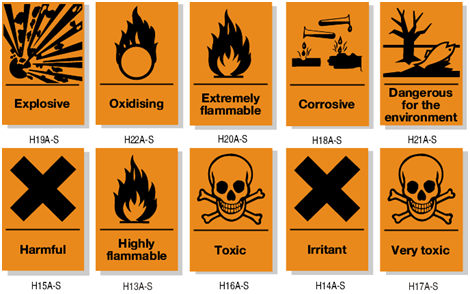 Know the significance of these symbols.
You will see these frequently in adult life.
RED is FIRE DANGER
rated on a 0-4 basis.
If, for example, ether is present, a very high rating of 4 would be indicated.
Yellow indicates REACTIVITY danger.
often "WATER REACTIVE" dangers
Sodium metal, if present, would require a 4 rating.
Sodium represents a danger to firemen, who might come busting into this area with a high pressure hose.
BLUE represents HEALTH HAZARDS,
WHITE signifies specific hazards, e.g. oxidizers, acids, bases, or corrosive materials.
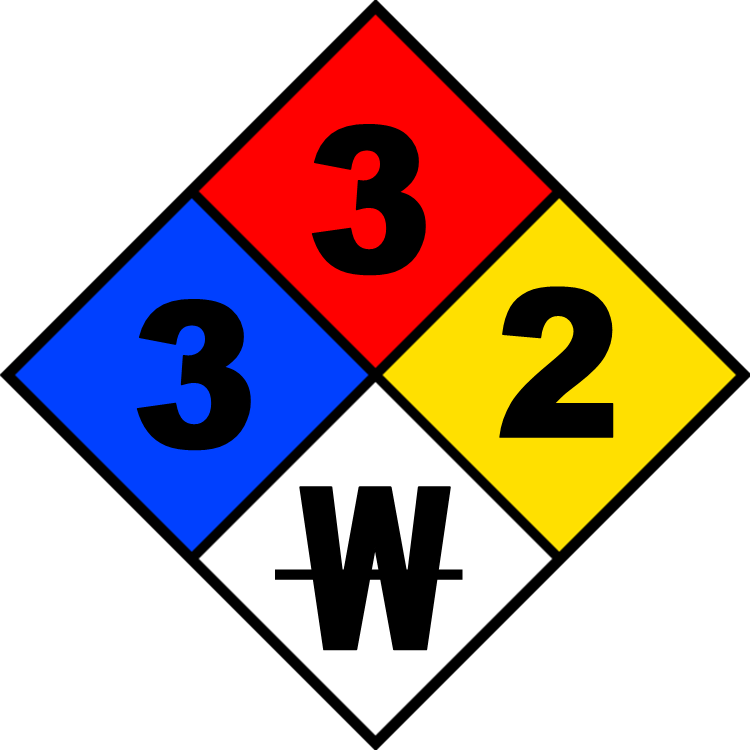 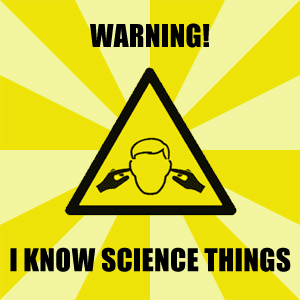 BalancesElectronic                     Triple  beam balance
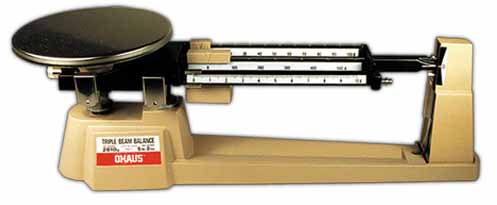 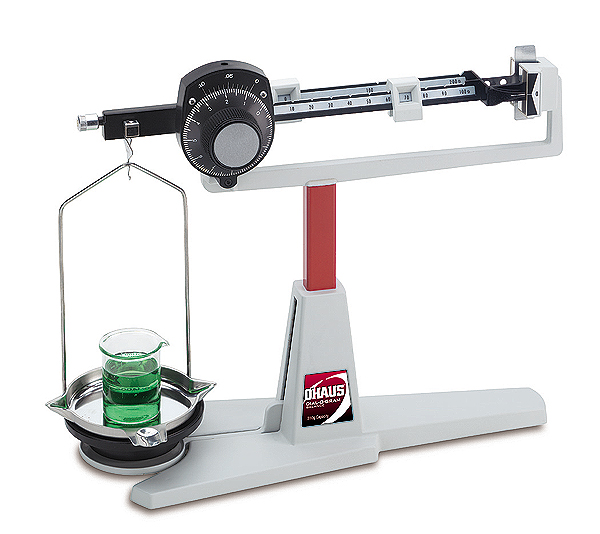 Goggles
Bunsen Burner
Graduate cylinder
Spot plates (microwells)
Stirring Rods
Rubber policeman
Evaporating dish
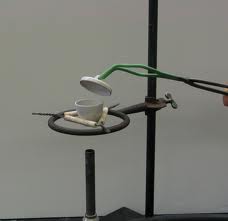 Crucible tongs
Forceps
Watch glass
Beaker: remember hot and cold glassware looks the same
Beaker tongs
Thermometers
Crucible with lid           clay triangle
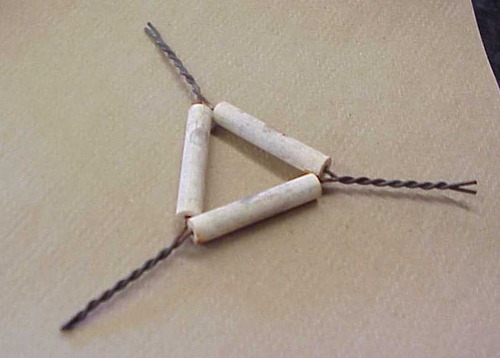 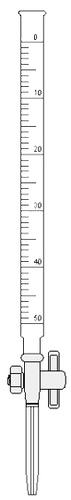 Buret
Dropper                           Funnel
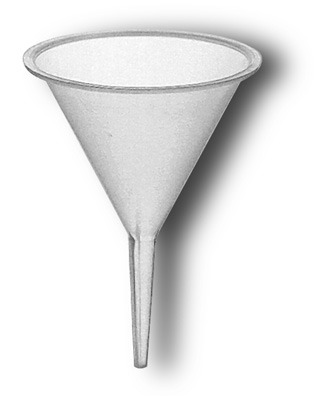 Volumetric flasks (Florence flask)
Utility clamp ( or test tube clamp)
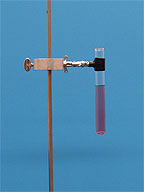 pipets
Mortar and pestle: mix 1 chemical at a time
Stricker
Rubber stoppers                Spatula
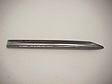 Test tube rack                Test tubes
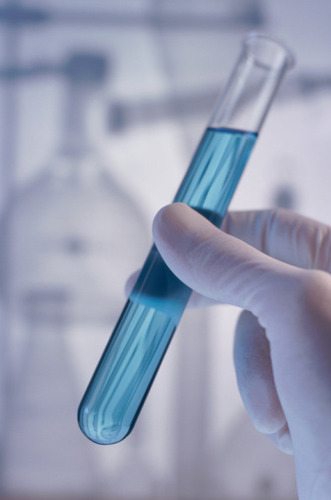 Test tube tongs
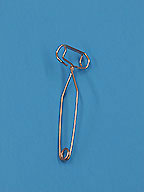 Wire gauze         ring stand    iron rings
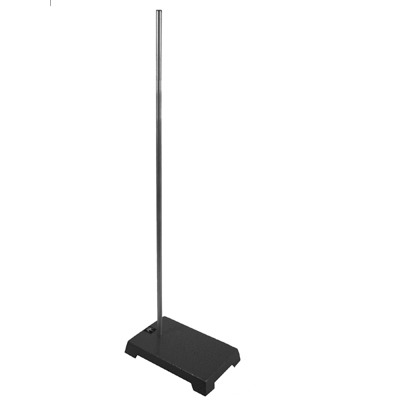 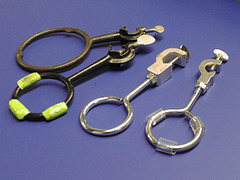 Wash bottles           hot plate/stir plate
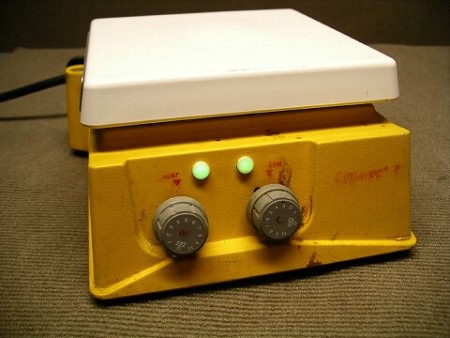 Erlenmeyer flask
Reagent bottle
filter paper                    weighing paper
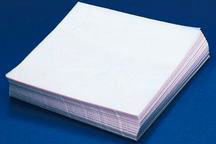 Separatory funnel
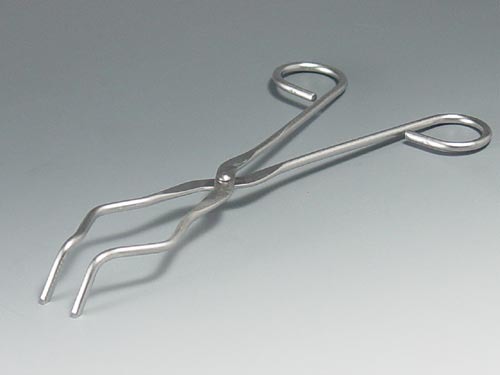 Do you know when to useeach
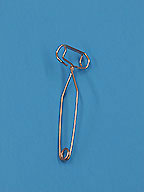 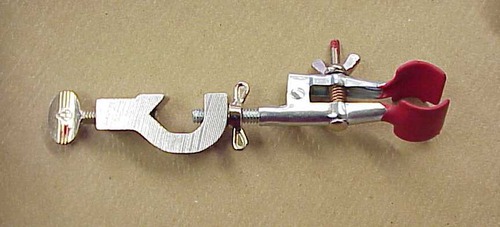 Chemical Safety
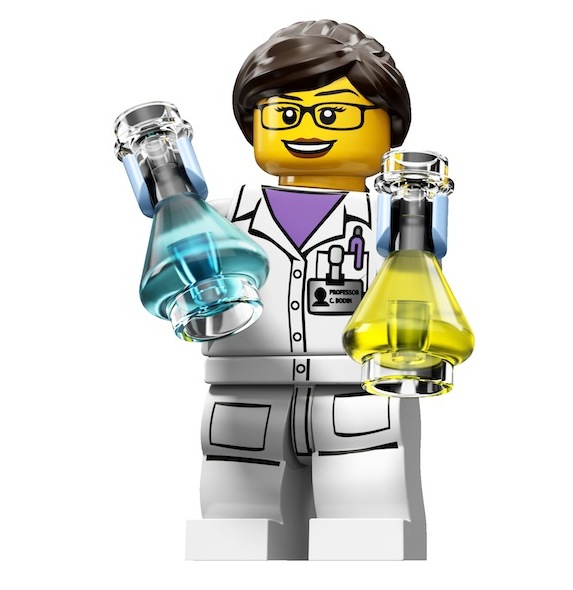 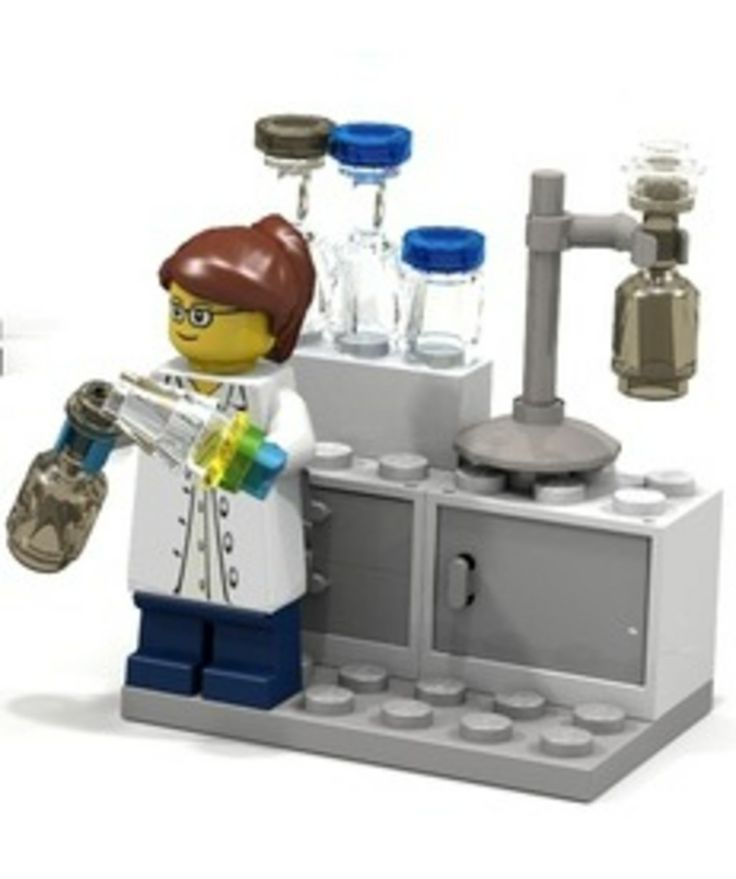 If you have an acid spill: clean it up with a base ( sodium bicarbonate)

If you have a base spill: clean it up with an acid ( vinegar)
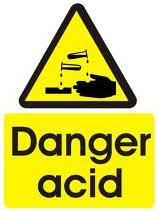 Always wear your safety glasses and aprons and gloves:  There are worse pictures than these of students who did not follow safety rules:  Please don’t let that be you
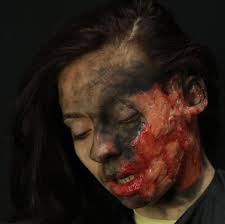 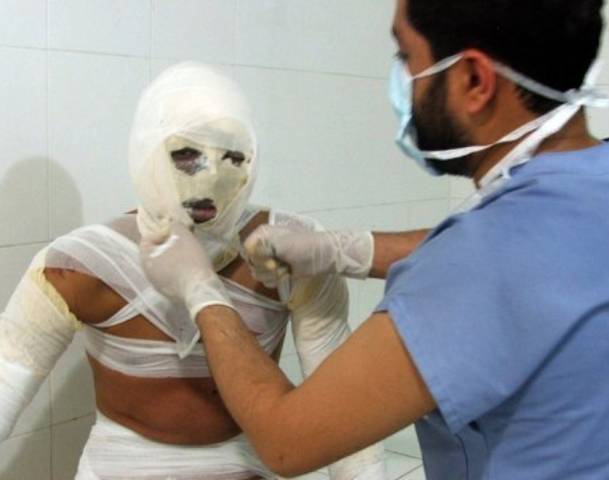 How to pour liquids
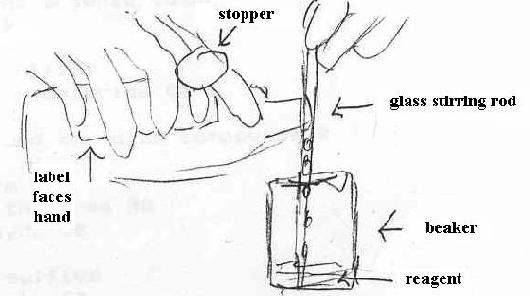 How to measure liquids
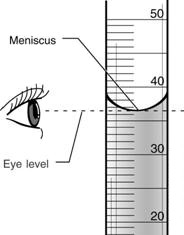 How to use balance
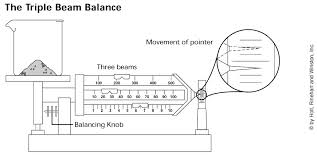 How to use indicator paper safely
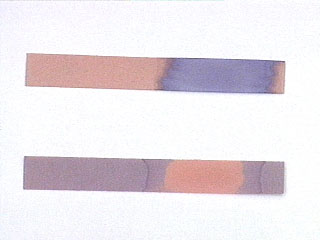 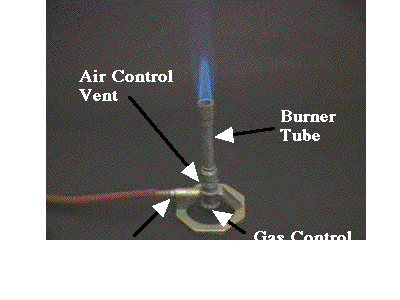 How to use Bunsen burner